Teachings for 
Exercise 4F
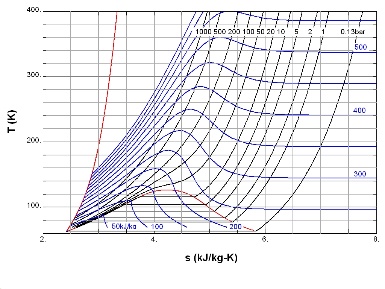 Graphs and Transformations
y
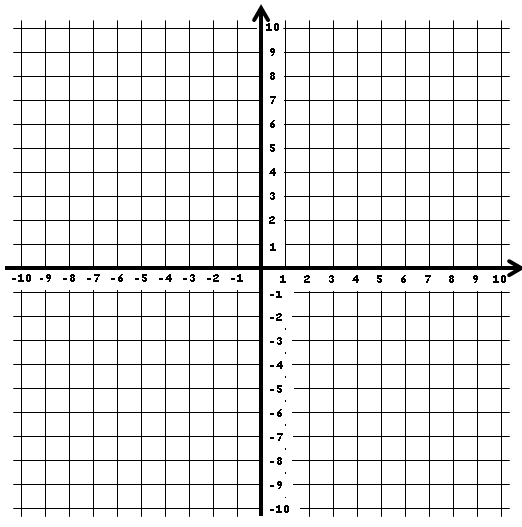 x
You can see that multiplying the whole equation by two has stretched it vertically by a factor 2
4F
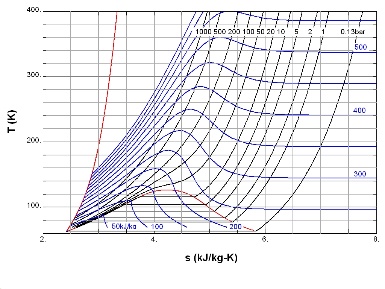 Graphs and Transformations
y
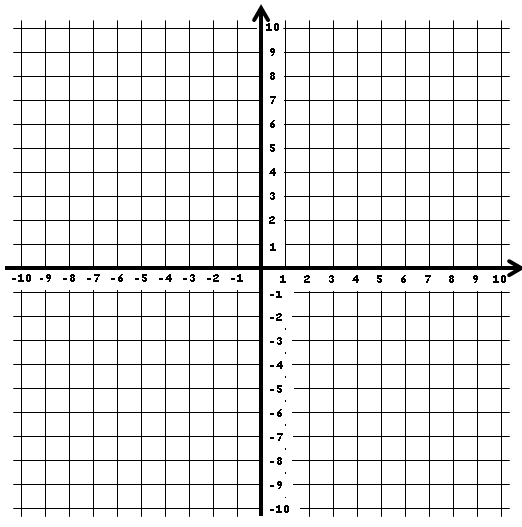 x
4F
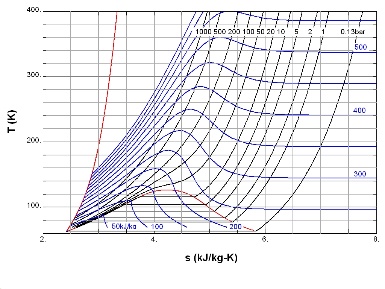 Graphs and Transformations
Note the difference here
In the first one, we are just multiplying the whole equation by a value, so the answers for y (vertical) all change
In the second one, we are multiplying x by a value before calculating. So for example if we multiply by 2, we will get the same y-values as before, but for x-vales that are halved
4E
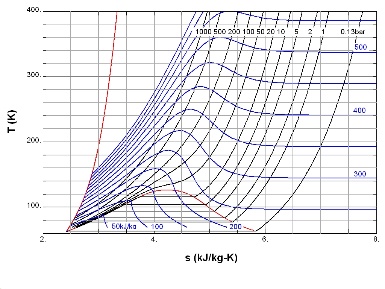 Graphs and Transformations
y
y
y
(The x coordinates halve)
(The y coordinates double)
x
x
x
Note that if the sketches are on separate axes, you do not need to ‘stretch’ them – just label key points correctly
4F
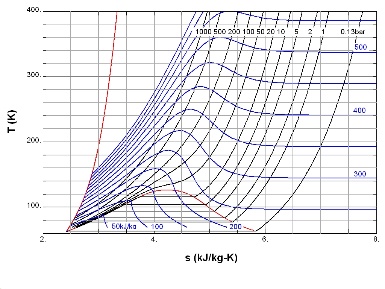 Graphs and Transformations
y
y
y
(The y coordinates are multiplied by -1)
(The x coordinates halve)
x
x
x
4F
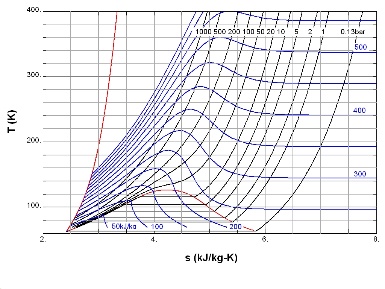 Graphs and Transformations
y
x
We get the same y values, but after the x values have been multiplied by -1
 Reflection in the y-axis
All the y-values we get are multiplied by -1
 Reflection in the x-axis
4F